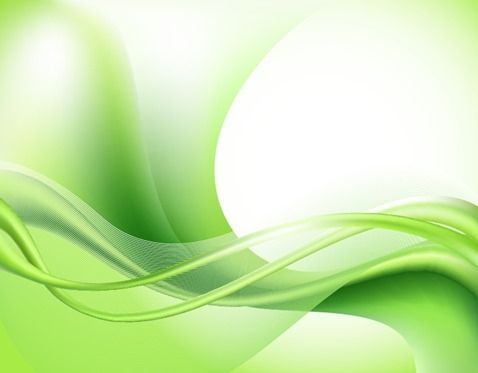 Iné lesné bezstavovcepokračovanie
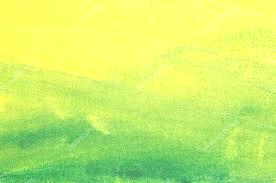 Iné lesné bezstavovce
les – množstvo hmyzu 

HMYZ: hlava, hruď, bruško 

hlava: zložené oči, 2 páry tykadiel            ústne orgány

hruď: 3 páry končatín, 2 páry krídel
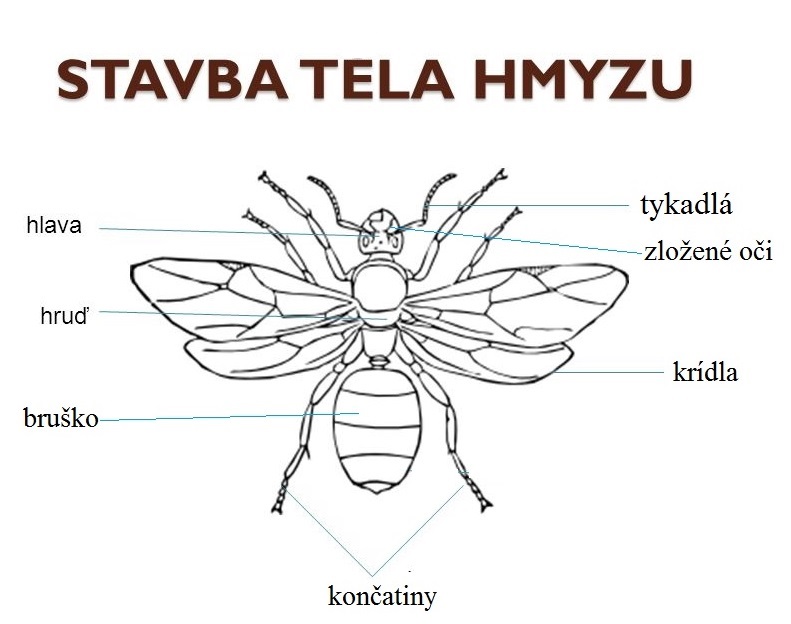 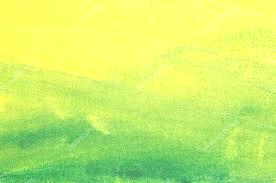 Iné lesné bezstavovce
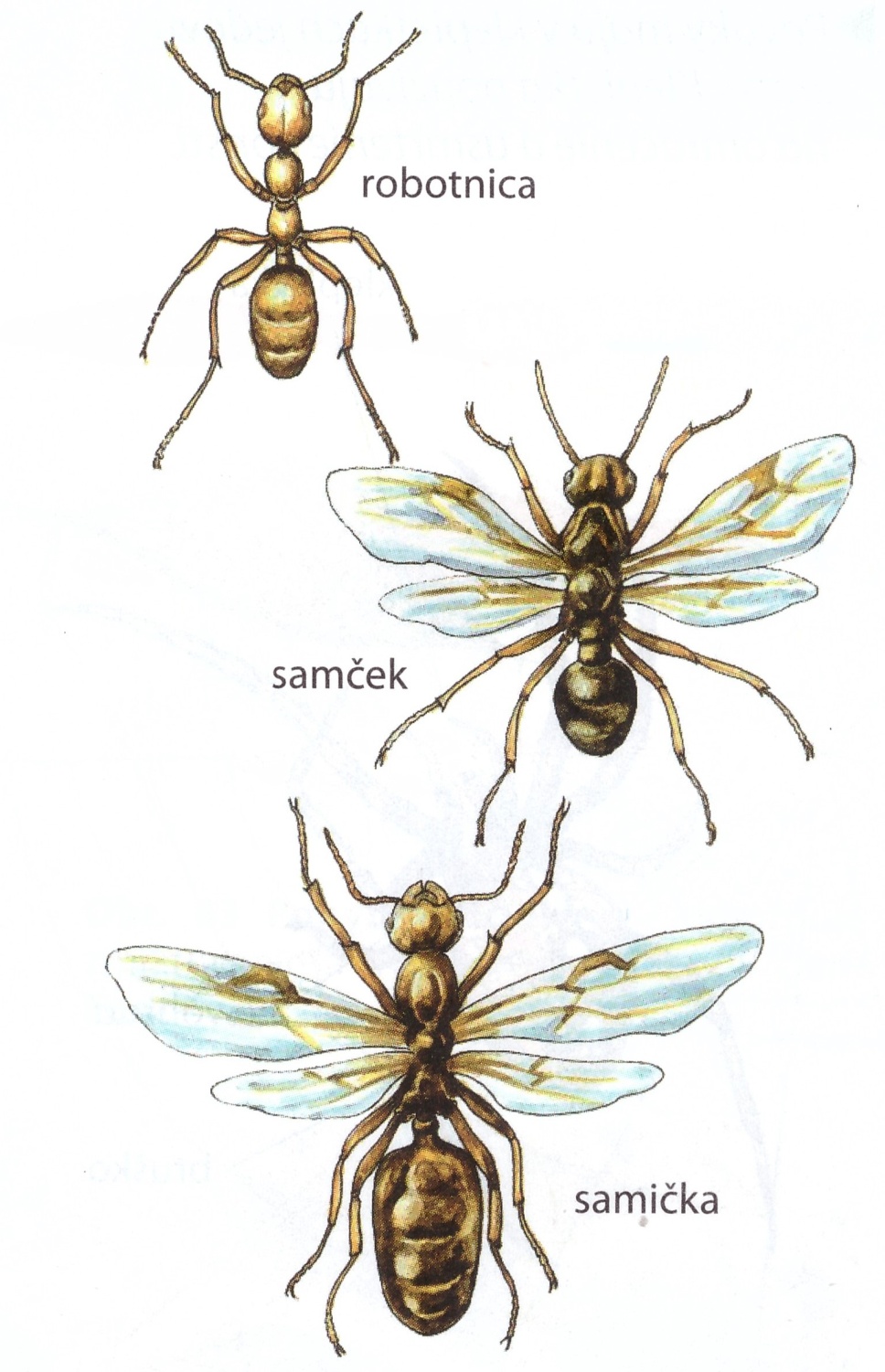 • mravec lesný:
mravenisko (veľké spoločenstvo): 
     → robotnice (bez krídel) – neplodné,            vyhľadávajú potravu, dohliadajú            na vajíčka, starajú sa o larvy,...     → samičky (krídla), 
     → samčeky (krídla)
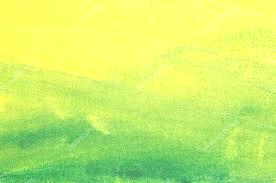 Iné lesné bezstavovce
• mravce:
živia sa malými bezstavovcami (vajíčka, kukly, húsenice, malé dospelé jedince), rastlinami
niektoré - v symbióze s voškami (vošky sladká šťava – mravce ju olizujú)
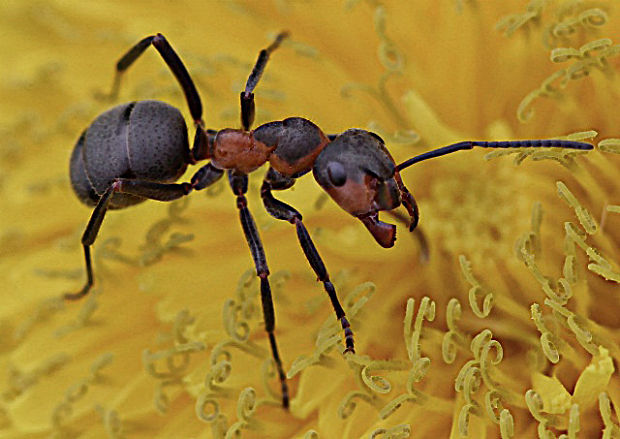 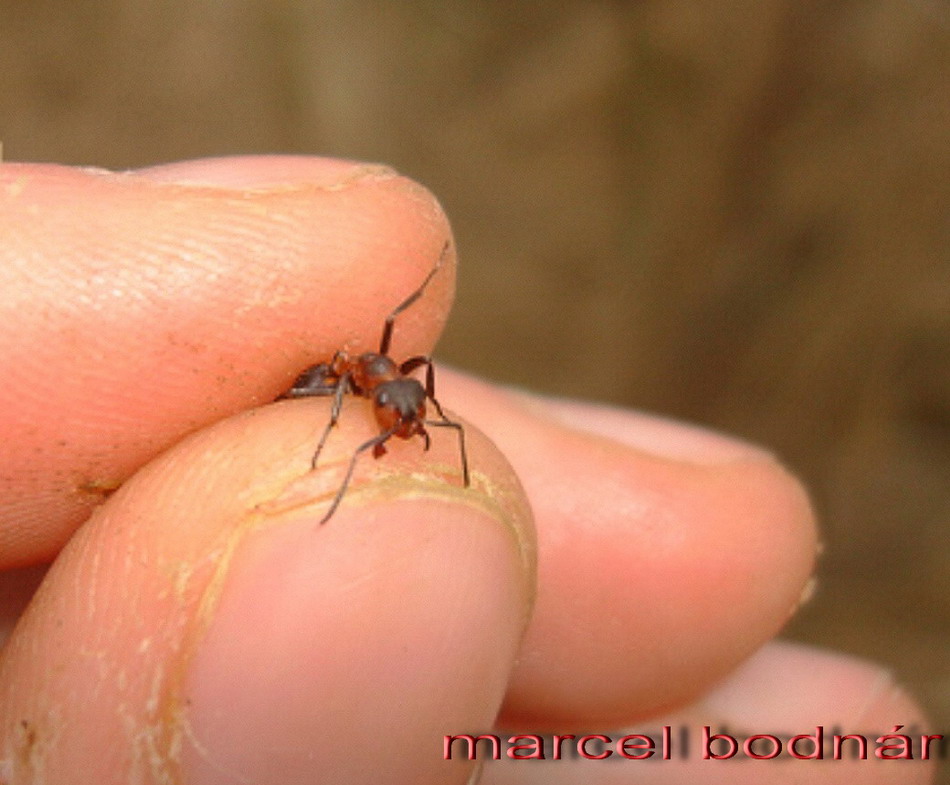 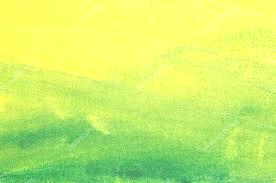 Iné lesné bezstavovce
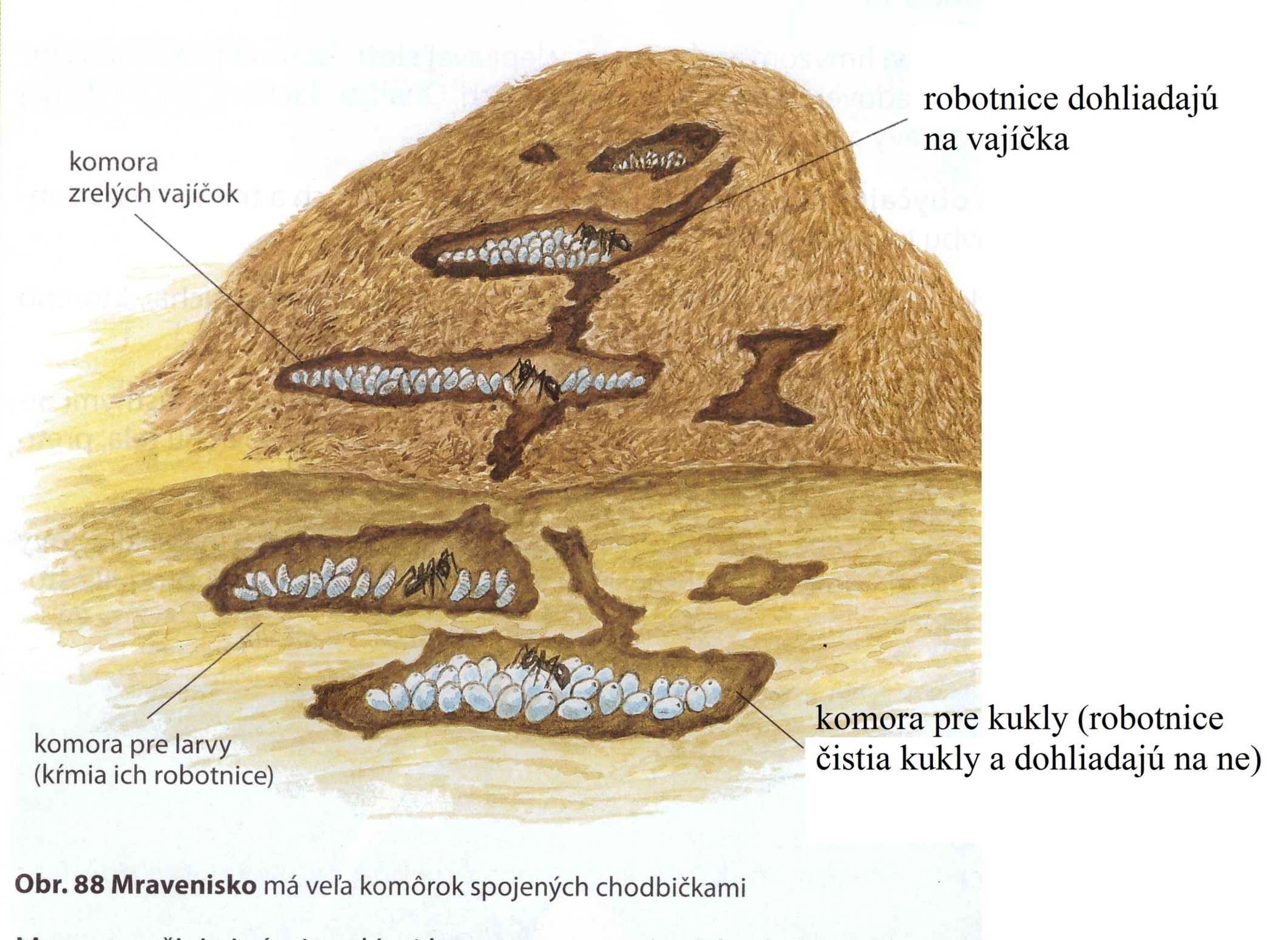 MRAVENISKO:
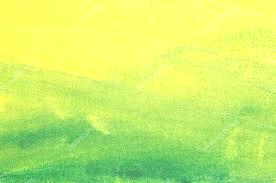 Iné lesné bezstavovce
• lykožrút: 
pod kôrou starých odumierajúcich stromov (najmä smreky)
pri premnožení nebezpečný (napáda aj zdravé stromy → vysychanie)
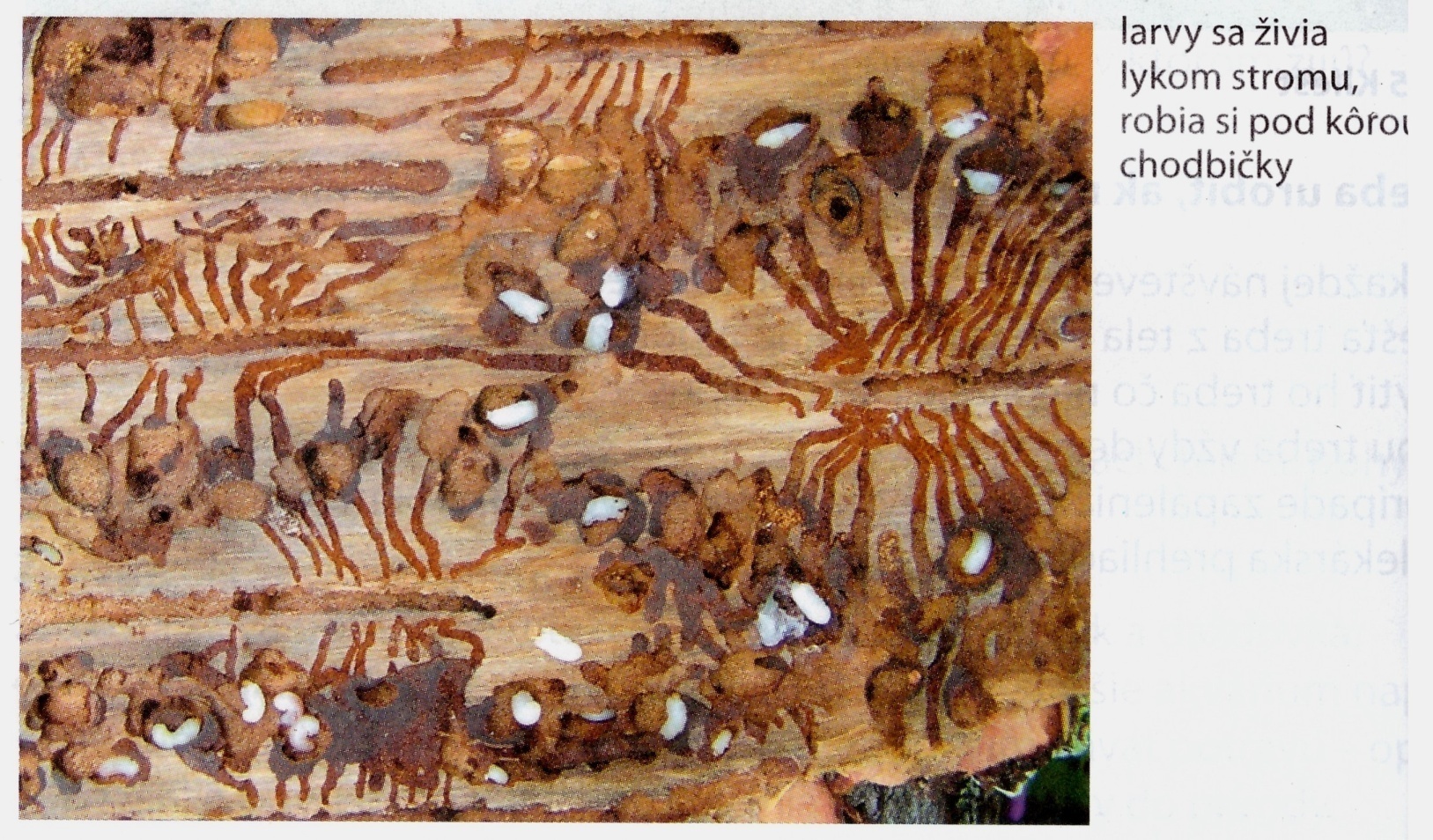 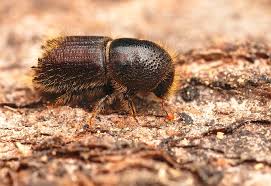 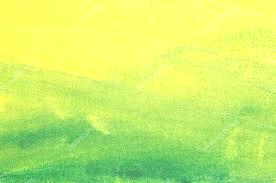 Iné lesné bezstavovce
• mníška: 
- húsenice sa živia ihličím smreka a borovice
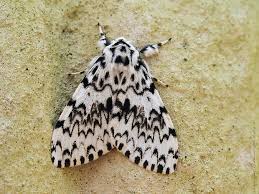 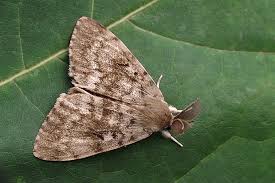 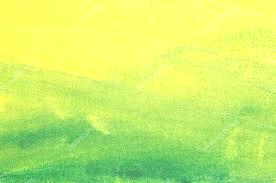 Iné lesné bezstavovce
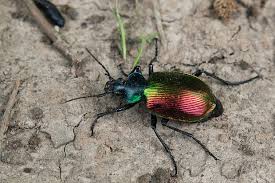 • húseničiar: 
- živí sa húsenicami mníšky
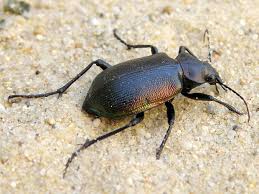 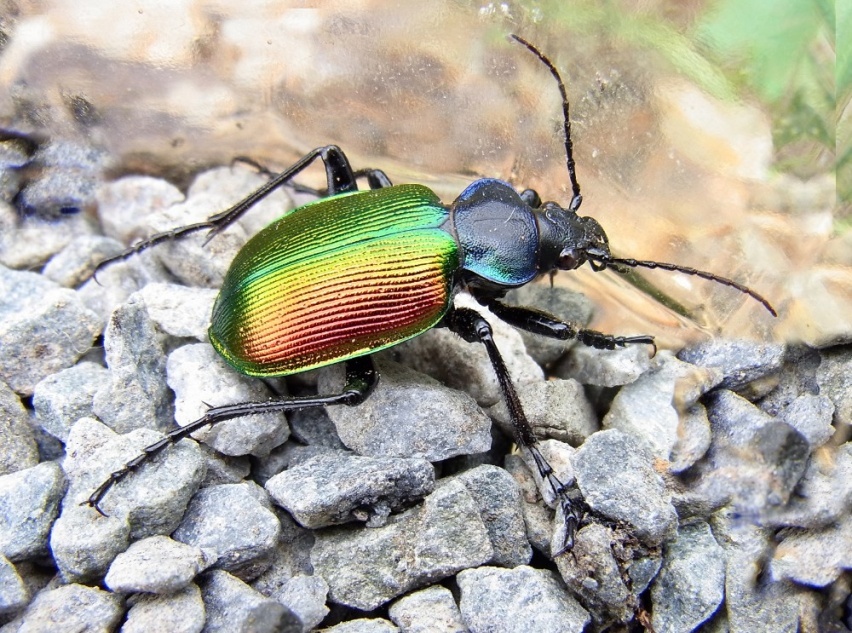 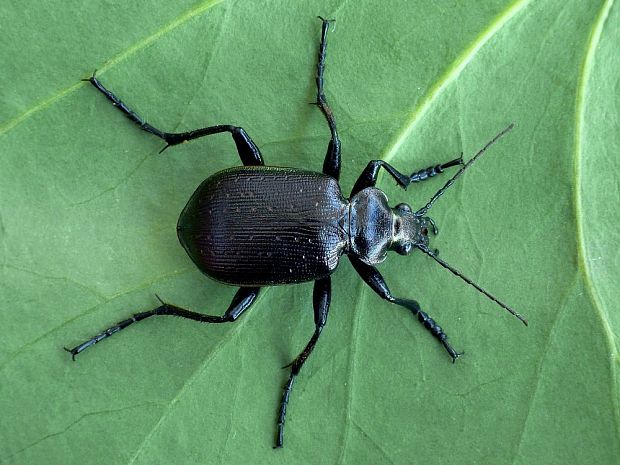 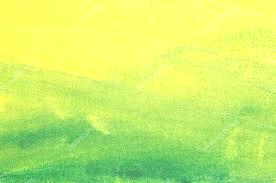 Iné lesné bezstavovce
• lumok: 
- larva sa živí larvami hmyzu
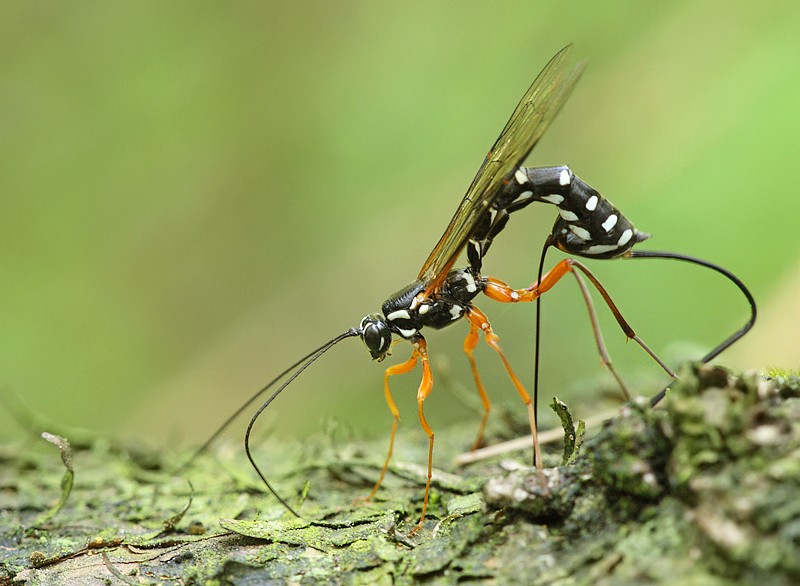 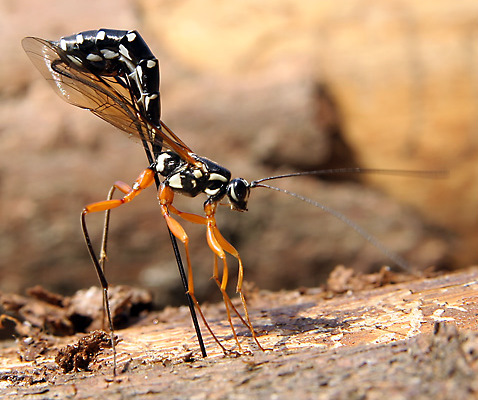 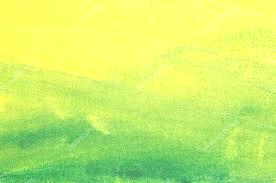 Iné lesné bezstavovce
• svietivka svetojánska: 
- má na brušku svetielkujúce orgány, živí sa drobným hmyzom
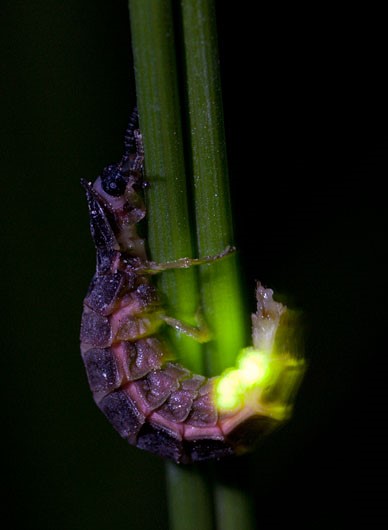 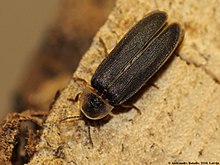 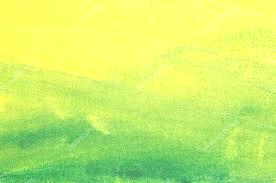 Iné lesné bezstavovce
• fúzač veľký: 
- žije v dubových lesoch
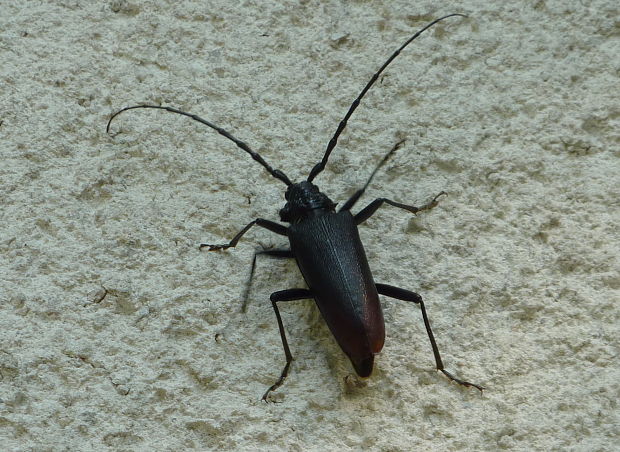 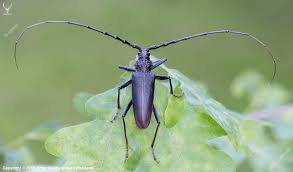 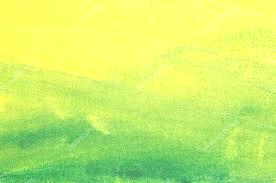 Iné lesné bezstavovce
• roháč obyčajný: 
- žije v dubových lesoch, je náš najväčší chrobák
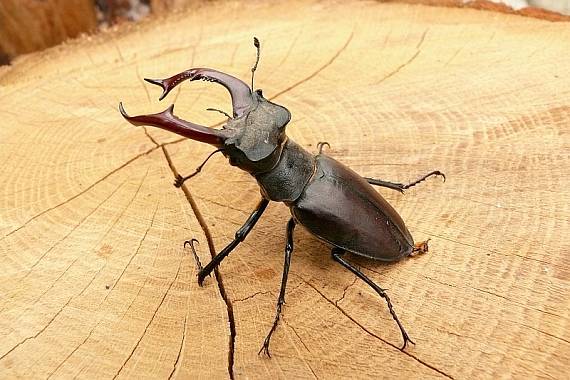 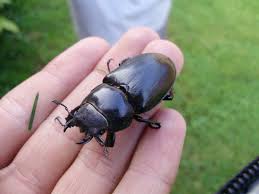 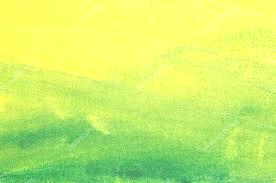 Ďakujem za pozornosť !